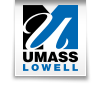 Information literacy
Library Websites and Reference Services
Created by Alice Frye, Ph.D., Department of Psychology, University of Massachusetts, Lowell
1
Steps of this tutorial
1) State goals of this tutorial
2) Describe why the UML library website is useful
3) Explain how to get access to the library system
4) describe the types of resources you can find there
Created by Alice Frye, Ph.D., Department of Psychology, University of Massachusetts, Lowell
2
Goal
To introduce the UML library websites, and note some of the online resources
To review some of the reference services available at the UML library
Created by Alice Frye, Ph.D., Department of Psychology, University of Massachusetts, Lowell
3
Objectives
By the end of this tutorial you should be able to
Know why the UML library system could be of use to you
Know how to access the system
Be familiar with the variety of resources you can access online through the library system
Created by Alice Frye, Ph.D., Department of Psychology, University of Massachusetts, Lowell
4
The UML Library System
Other tutorials review online resources such as government and popular websites
One great online resource you have is the UML Library website
Using the library website, you can access enough material to write a complete review paper or proposal without ever leaving your room!
Created by Alice Frye, Ph.D., Department of Psychology, University of Massachusetts, Lowell
5
How do I get access to the UML system?
The UML library system is easy to access and fully available on or off campus
On campus the library is fully available at any  computer terminal, or through a UML wireless network
Off campus you can log in to the library with your regular UML user name and password.  The link for the off campus login is on the left hand side of the main library webpage
Once you log in you have access to all library ebooks, ejournals, pdfs, streaming videos, and electronic resources
Created by Alice Frye, Ph.D., Department of Psychology, University of Massachusetts, Lowell
6
What types of resources are available through the UML website?
Databases: The library supports many national databases with access to online copies of journals.  How to use some common databases is covered in other tutorials
Psychinfo
ERIC, MEDLINE, JSTOR
This tutorial reviews other types of resources available through the library website
Created by Alice Frye, Ph.D., Department of Psychology, University of Massachusetts, Lowell
7
Resources Available through the Library Website
Online Catalogue: a search engine that shows what books and journals are in the library, of course
This is the library catalogue on the left hand side of the library website
Ebooks:  Ebooks are books available to read online—whether you are on campus or at home.
Search specifically for ebooks with the search platform listed on the left hand side of the library website
Created by Alice Frye, Ph.D., Department of Psychology, University of Massachusetts, Lowell
8
Video Resources Available through the Library Website
The library has a wealth of video and documentary material available online
You can download and watch videos off campus
Click on the Video and Film link for resources
Created by Alice Frye, Ph.D., Department of Psychology, University of Massachusetts, Lowell
9
Video Resources Available through the Library Website
Filmmakers Library Online has more than 1000 streaming documentary titles across a huge range of topics
http://flon.alexanderstreet.com/
Films On Demand has over 6000 documentary streaming titles
http://digital.films.com/Dashboard.aspx
Many can be searched and viewed in short topic specific segments
You must be logged in to the library website to use these resources
Created by Alice Frye, Ph.D., Department of Psychology, University of Massachusetts, Lowell
10
Resources Available through the Library Website
RefWorks Reference Formatting:  Chances are you will use APA style for your references
The library can help, with online resources for formatting your references:
http://libweb.uml.edu/information_services/create_bibliography.html
As a UML student you can use the web program RefWorks to format your references—for free!
Created by Alice Frye, Ph.D., Department of Psychology, University of Massachusetts, Lowell
11
Resources Available through the Library Website
Research Guides: These are library research guides specific to psychology and other academic areas
http://libguides.uml.edu/index.php
Research guides also include general research tips and advice for running online searches
Created by Alice Frye, Ph.D., Department of Psychology, University of Massachusetts, Lowell
12
Resources Available through the Library Website
Interlibrary Loan
http://libweb.uml.edu/ill/interlibrary_loan.html
The Library can get items for you that it does not own
You do not need to know the external library where the item can be found, the UML librarians will figure that out
You can order PDF copies of articles not held by the UML library
You can also order books and other items
There is usually no charge for interlibrary loan
And it is usually very fast!
Created by Alice Frye, Ph.D., Department of Psychology, University of Massachusetts, Lowell
13
Reference Services
Research Consultations:  A reference librarian can help you develop and conduct an online search for a topic
This is ideal for big projects like a thesis or a directed study
Here is a link to more information: http://libweb.uml.edu/information_services/librarian_contact.html
Created by Alice Frye, Ph.D., Department of Psychology, University of Massachusetts, Lowell
14
Summary
The UML online library is a great resource that is easy to access and provides many resources
This tutorial introduced you to a few of those resources
But we recommend that you browse the library website to see all it has to offer
You can access a huge range of resources online, without ever leaving your room
The Library also provides reference support that is specific to psychology students
Created by Alice Frye, Ph.D., Department of Psychology, University of Massachusetts, Lowell
15